استعمال تقنية تحليل سلسلة القيمةلتخفيض كلف الفشل وتحسين جودة المنتجات
محاضرة من اعداد 
الاستاذ الدكتورة
منــــال جبار ســــرور
كلية الادارة والاقتصاد /جامعة بغداد
قسم المحاسبة/2018
المستخلص :.
 أولت الشركات اهتماماً متميزاً بالجودة كونها أحدى عوامل النجاح الرئيسة، وأصبح هذا الموضوع موضع اهتمام خاص في الدول الصناعية والدول النامية على حد سواء، وقد أولت الباحثة الاهتمام بهذا الموضوع الذي يرتبط مباشرة برضا الزبون وزيادة المبيعات من جهة وارتفاع كفاءة الإنتاج وخفض تكاليفه من جهة أخرى. 
وقد تناول موضوع الدراسة الحالية جوانب مختلفة من التساؤلات بهدف تخفيض كلف الفشل الداخلي والخارجي وتحسين جودة المنتجات المقدمة من خلال تحليل سلسلة القيمة
مشكلة القياس وفق تحليل سلسلة القيمة :
تكمن المشكلة الأساسية في ارتفاع كلف الفشل والهدر في الموارد المتاحة وزيادة كلف الإنتاج مما أثر سلباً في إنتاجية ومبيعات وربحية الشركات وسمعتها في السوق، لاسيما وان هناك قصوراً في التقنيات الكلفوية التقليدية لاعتمادها على موجهات مالية فقط وعدم انسجامها مع البيئة المعاصرة. 
وعلى هذا الأساس يتحدد نطاق مشكلة الموضوع  بإثارة تساؤلات عدة وكما يأتي:- 
	أ -هل تعد الشركات تقارير كلف الجودة ؟ 
	ب -هل تفصح الشركات عن كلف الفشل الداخلي والخارجي ؟
	ج -هل يتم تقويم أنشطة سلسلة القيمة بالشركات وبيان مدى مساهمتها في تخفيض كلف الفشل وتحسين الجودة ؟
اهداف المحاضرة :
يهدف البحث إلى بناء وتطبيق تحليل سلسلة القيمة في شركة الصناعات الالكترونية الذي يوضح تحليل الأنشطة ابتداء من ولادة فكرة تصنيع المنتوج و استلام المواد الأولية وحتى تقديم خدمات مابعد البيع ،من خلال دراسة النشاطات التي تضيف قيمة والتي لا تضيف قيمة من اجل خلق قيمة اكبر للمنتج .
 المرتكزات :
أن استعمال تحليل انشطة سلسلة القيمة  تساهم في تخفيض كلف الفشل وتحسين الجودة .
المفاهيم المرتبطة بسلسلة القيمة:                    
هناك بعض المفاهيم المرتبطة بالقيمة كتحليل القيمة، وهندسة القيمة، وإدارة القيمة، وفي مجال التنظير لموضوع سلسلة القيمة لابد من التطرق إليها، إذ أن مفهوم تحليل القيمة وهندسة القيمة وإدارة القيمة هي مفاهيم إدارية حديثة تهدف إلى إيجاد حلول عملية ترفع من مستوى الجودة وتخفيض الكلف في آن واحد. فتحليل القيمة (هي دراسة تطبق على مشاريع قد انتهت أو منتجات مستعملة حالياً لإلقاء نظرة أخرى للتحسين من أدائها والتخلص من الكلف الزائدة ):
أما هندسة القيمة (فهي دراسة تهدف إلى تحسين الجودة وخفض كلف المشاريع ولاسيما الإنشائية وتطبق في أثناء طرح فكرة المشروع أو بعد الانتهاء.
أما إدارة القيمة فهي مفهوم شامل لكيفية إدارة برامج الدراسات القيمية وكيفية الإعداد لها ومتابعتها، إذ إن ورشة عمل هندسة القيمة أو تحليل القيمة هي جزء من هذه العملية، ويطبق هذا المفهوم في الإدارة بشكل عام سواء أكان نظاماً إدارياً، أم نظام صيانة وتشغيل، أو نظاماً محاسبياً (ولتحسين قيمة أي شئ لابد من إيجاد طريقة وآلية لقياس هذه القيمة، إذ إن القيمة تركز على ثلاثة عناصر رئيسة تتمثل بالكلفة والجودة والأداء الوظيفي والشكل الآتي يوضح ذلك.
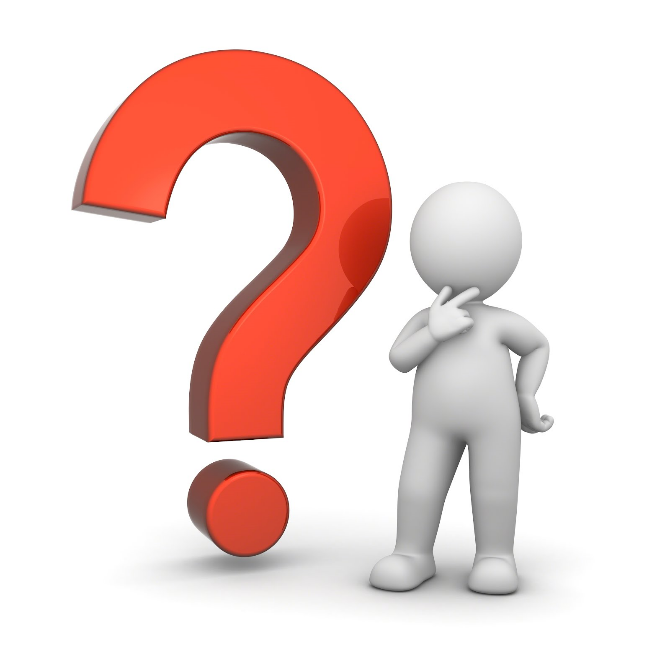 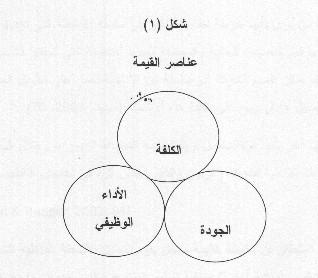 أما فيما يتعلق بمفهوم سلسلة القيمة فتعددت المفاهيم فهناك من يرى بأنها سلسلة متتابعة من الأنشطة التي تسهم في تحقيق أقصى قيمة للمنتجات أو الخدمات المقدمة من قبل الشركات :
وعرفها آخرون بأنها أسلوب لفهم وتمييز الأنشطة المختلفة للشركة والتي تضيف قيمة للمنتجات أو الخدمات ومعرفة الروابط فيما بينها . ويرى باحث آخر أنها أسلوب منظم لتمييز الغرض التي تنطوي عليها أنشطة الشركة كلها والتي تسهم في تحقيق وتعزيز الميزة التنافسية كتخفيض التكاليف من دون الإضرار بالأهداف الستراتيجية
كما عرفت بأنها مدخل لإعداد الشركة لربط ما بين تعظيم القيمة وخلقها لأنشطة متسلسلة من الحصول على الفكرة إلى تسليم المنتج للزبون. 
(وهناك من يرى بأنها طريقة نظامية للنظر إلى سلسلة الأنشطة التي تؤديها الشركة، يمكن من خلالها فهم المصادر الحالية والمحتملة للميزة التنافسية التي تحققها الشركة على منافسيها، وبذلك يمكن تقسيم الشركة إلى سلسلة من الأنشطة تعمل على تحويل المدخلات إلى مخرجات وتحصيل هامش ربح على تكلفة هذه الأنشطة
ويعرفها آخر بأنها أداة تستعمل لزيادة القيمة المضافة للزبون من خلال الربط بين المجهز والأنشطة الداخلية للشركة والزبون والذي ينعكس أثره في تخفيض التكاليف. 
. 
1
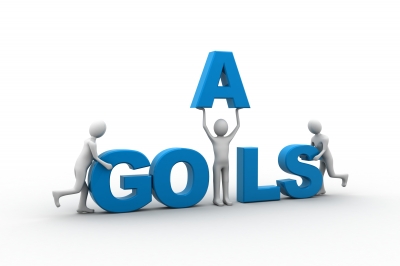 ويتبين لنا ان سلسلة القيمة مدخل يقوم بتحليل الأنشطة الداخلية للشركة ابتداء من البحث والتطوير (ولادة الفكرة) ولغاية تسليم المنتوج وتقديم خدمات ما بعد البيع وبيان ماهية الروابط بين تلك الأنشطة بشكل يسهم في تحقيق الميزة التنافسية من خلال تخفيض التكاليف وتحسين الجودة
مزايا وأهمية وأهداف ومحددات تحليل سلسلة القيمة:
                   
أ -تحسين الموقف التكاليفي للشركات، ومن ثّمَّ دعم القدرة التنافسية في السوق المحلية والعالمية. 
ب -إتاحة الفرصة للإدارة في تحليل مجمعات الكلفة ومسبباتها مما يمكنها من تخفيض أثارها في الشركة.                                              
‌ج -تحديد مجموعات جديدة من موجهات الكلفة نتيجة التقسيم الجديد لأنشطة الشركة مما يسهم ذلك في إمكانية تطبيق تقنية التكاليف على أساس الأنشطة                                     
‌د -التركيز على تخفيض التكاليف وإيجاد الطرائق لتحسين العوائد من سلسلة القيمة.                                             
هـ. يساعد على رفع الأداء والتعرف على الفرص التي تسهم في تطوير العمل.
:
تتجلى أهمية تحليل سلسلة القيمة من التقائها مع دورة حياة المنتج، 
إذ يتم فهم الطرائق الإنتاجية المختلفة من تحويل المواد إلى سلع حتى تسليمها للزبون. وقد حدد أهميتها بالآتي:
‌	ا-الوضوح في مفهوم نقاط القوة والضعف في الشركة. 
	 ب -رسم خارطة لكيفية وضع ميزة تنافسية من خلال فهم المشكلات الموجودة في الأنشطة الداخلية ومعالجتها. 
‌.	ج -تحليل الكلفة/المنفعة للمشاريع الجديدة. -
إن الهدف من تحديد سلسلة القيمة هو التحكم في التكاليف الكلية لمختلف مراحل انجاز المنتج أو الخدمة وذلك من خلال إعادة تجميع للأنشطة تبعاً للقيمة المستحدثة وكذلك الكلفة المترتبة على كل نشاط، وبذلك تكون هناك ارتباطات وثيقة بين الأنشطة المختلفة، وفي المقابل فان سوء تجميع عمليات الشركة في أنشطة وعمليات صناعية غير مترابطة قد يعرض ستراتيجية الشركة للخطر، إذ يسبب كل نشاط موجود في سلسلة القيمة في إحداث كلفة إضافية ناجمة عن      عدم التناسق والترابط مع الأنشطة الأخرى في السلسلة
.
 الاسلوب الأول:-تحليل سلسلة القيمة الداخلية للشركة      يعدُّ إنموذج سلسلة القيمة الذي قدمهُ بورتر عام (1985) إطاراً واسعاً لغرض فحص وتحديد الأنشطة التي تنجزها الشركة بهدف تحديد الميزة التنافسية عن طريق تحديد الأنشطة الضرورية استراتيجيا والتي تفيد في تحديد هيكل وسلوك الكلف والمصادر الفعلية لها. ومن وجهة نظر Porter فان الشركة تكسب ميزتها التنافسية من خلال انجاز تلك الأنشطة الضرورية استراتيجيا بكلفة أكثر وكفاءة وفاعلية اكثر من منافسيها، وفي هذا الإطار يتم التركيز على تحديد ودعم الأنشطة التي تضيف قيمة للمنتج،
وقد قدم بورتر إنموذجاً لسلسلة القيمة بشكل عام والذي يظهر فيه الهامش (هامش الربح) الذي تحققهُ الشركة والذي يمثل الفرق بين الإيراد المتحقق للأنشطة وكلفة انجاز هذه الأنشطة، كما قسم أنشطة سلسلة القيمة إلى مجموعتين من الأنشطة خمسة منها تُعدّ أساسية وأربعة مساندة، والشكل الآتي يوضح ذلك.
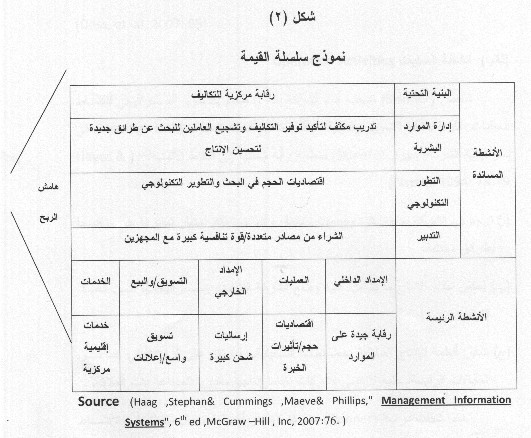 وترى الباحثة أن الأنشطة المساندة تتغلغل عبر منظومة القيمة الشاملة للشركة، بهدف تخفيض كلف الفشل إذ إن زيادة تكاليف الأنشطة المساندة بسبب رداءة جودة المنتج المتحقق يؤدي إلى انخفاض هامش الربح نتيجة لانخفاض حجم وأسعار المبيعات والحصة السوقية، وهذا يؤثر في سلسلة القيمة ومن ثَمَّ على الهامش المتحقق
جدول (2)
المقارنة بين سلسلة القيمة لـ Porter ومصفوفة قيمة الزبون 
المصدر: (Dagmer, 2001: 12)
الأسلوب  الثاني  : تحليل سلسلة قيمة التصنيع 
وفقاً لهذا الأسلوب فان سلسلة القيمة تشمل كل الأنشطة التي تخلق قيمة داخل العملية التصنيعية، ابتداءً من أول خطوة فيها وهي الفكرة وانتهاءً بتقديم الخدمة للزبون وتتكون سلسلة القيمة على وفق هذا الأسلوب من ستة أنشطة،.
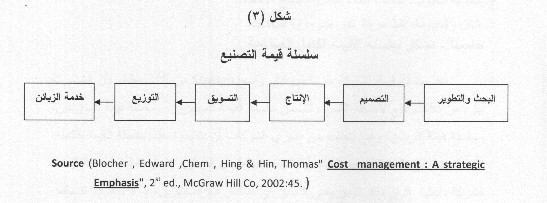 أن الأنشطة تنقسم إلى أنشطة مضيفة للقيمة وهي الأنشطة التي يكون الزبون على استعداد للدفع مقابلها والأنشطة التي لا تضيف قيمة وهي تلك الأنشطة التي لا يترتب عليها عائد ولا تضيف قيمة للمنتج أو الخدمة.                                       
وتتمثل الأنشطة التي لا تضيف قيمة ويجب التخلص منها في:
‌	 أ - الانتظار: يؤدي إلى تعطيل العاملين، وخسارة الشركة لزبائنها.                                                        
‌	ب -الخزن: الاحتفاظ بمواد أكثر مما هو مطلوب حالياً.                               
‌.	ج -معالجة العيوب: تتطلب إعادة العمل لتصليح الأخطاء واعادة الفحص                         
	د -النقل والمناولة: تعدُّ حركة غير ضرورية للمعدات.   
وكل تلك الانشطة الغير مضيفة للقيمة تولد تكاليف غير مضيفة للقيمة متمثلة بكلف الفشل الداخلي والخارجي والتي تزيد من تكاليف الانتاج وتقلل من الربحية والحصة بالسوق وتقلل من الميزة التنافسية ،لذا على الشركات السعي لاستبعادها ،والتركيز على الانشطة المضيقة للقيمة وتعزيزها كانشطة المنع وكلفها لتحسين الجودة .
جدول (3) 
تظافر جهود أنشطة الشركة في تخفيض كلف الفشل وتحسين الجودة 
المصدر: إعداد الباحثة
الاستنتاجات والتوصيات:                                                                                     
اولا: الاستنتاجات                                                                                           
	1- يعاني نشاط الإنتاج لمعمل التلفزيونات من بعد مخازن المواد الأولية، إذ يتم خزن بعض المواد الأولية في موقع الزعفرانية في حين أن معمل التلفزيونات يقع في موقع ساحة عقبة بن نافع مما قد يعرض بعض المواد الأولية للتلف في أثناء عملية نقلها، فضلاً عن افتقار نشاط الإنتاج إلى المكائن ذات التقنية العالية في التجميع مثل الروبورتات.                          
	2- قلة عدد ونوع منافذ توزيع منتوجات الشركة، إذ على الرغم من وجود ثلاثة مواقع للشركة، إلا إن معرض البيع موجود فقط في موقع ساحة عقبة بن نافع، ومن جهة أخرى فان الشركة تفتقر إلى ترويج مناسب لاسيما الدعاية والإعلان للتعريف بأفضلية منتوجاتها ومن ثم توجيه السلوك الشرائي والتأثير في الحصة السوقية.
3 - لاتتوافر لدى قسم السيطرة النوعية في الشركة أية بيانات متعلقة بالفشل الداخلي والخارجي لمعمل التلفزيونات، وذلك لعدم إرسال معمل التلفزيونات أي نسخة من تقارير التالف إلى قسم السيطرة النوعية.                                                                            
      4- عدم توافر أجهزة حديثة للفحص مثل (HD) الذي يركز على نقاوة الصورة لجهاز التلفزيون LCD. 
(ً5- عدم وجود قاعدة فاعلة للبيانات والمعلومات في نشاط السيطرة النوعية عن نشاطات الإنتاج وتحليل الكميات التالفة بغية توافر مستلزمات تحليل مشكلات الجودة التي تواجهها الشركة.             
	6- قيام نشاط المشتريات في الشركة بشراء المواد الأولية من مجهزين من مناشئ رديئة الجودة مقارنة بمناشئ ذات جودة عالية كمجهزين من شركات يابانية التي كانت الشركة تتعامل معهم في بداية تأسيسها مثل شركة Nippon Electronic Company وشركة Sanyo Company
ثانيا :التوصيات :                                                                                        
1-من المفضل أن يكون معمل التلفزيونات والأقسام الخدمية المرتبطة به كقسمي مخازن المواد الأولية وقسم السيطرة النوعية في الموقع نفسه (ساحة عقبة بن نافع). 
	2- تشجيع إعادة التعامل مع قنوات التوزيع لاسيما تجار التجزئة (أو وكلاء في العاصمة والمحافظات) بصفتهم حلقة وصل بين الشركة وسوقها المستهدف، واستثماراً لقدراتهم في إضافة قيمة للمنتوج عبر توافره في مكان ووقت الطلب عليه، فضلاً عن فتح منافذ أخرى لتسويق المنتجات    في مواقع  الشركة الأخرى
أ
3- فيما يتعلق بقصور نشاط السيطرة النوعية نقترح ما يأتي:-
(أولاً) يجب أن تشمل فاعليات السيطرة النوعية أعمال الفحص جميعها في معمل التلفزيونات ابتداء من فحص المواد الأولية ولغاية الفحص والتغليف النهائي، فضلاً عن ارتباط القسم بالمدير المفوض مباشراً. 
(ثانياً) إقامة قاعدة فاعلة للبيانات والمعلومات عن نشاطات الإنتاج بغية توافر مستلزمات تحليل مشكلات الجودة التي تواجهها الشركة. 
(HD)(ثالثاً) ضرورة توافر أجهزة حديثة للفحص مثل جهاز  .LCDالذي يركز على نقاوة الصورة لجهاز تلفزيون
رابعا: تولى الشركة اهتماماً أكبر بالتدريب على أساس أن التدريب السليم يسهم في تطوير كفاءة العاملين ومن ثم تحقيق الجودة المطلوبة، إذ يجب أن تتم برامج التدريب بضوء أهداف تتعلق بجودة المنتج وتحقيق المواصفات القياسية وتخفيض تكاليف الفشل
شكراً لحســــن الإصغـــــــاء